Серебряный век русской культуры.
Составила учитель истории 
МБОУ гимназия №23
г.Краснодар
Куницына Е.В.
«Это была эпоха пробуждения в России самостоятельной философской мысли, расцвет поэзии и обострение эстетической чувственности, беспокойства желаний…»                                  Н. Бердяев.
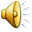 «Есть одна только вечная заповедь – жить в красоте, несмотря ни на что».
                                  Д.Мережковский
Серебряный век -
Блеск,
 яркость,
 звон,
 утонченность,
 хрусталь,
 мгновение,
 отражения,
 блики,
 прозрачность,
свечение,
 тайна,
 прекрасное.
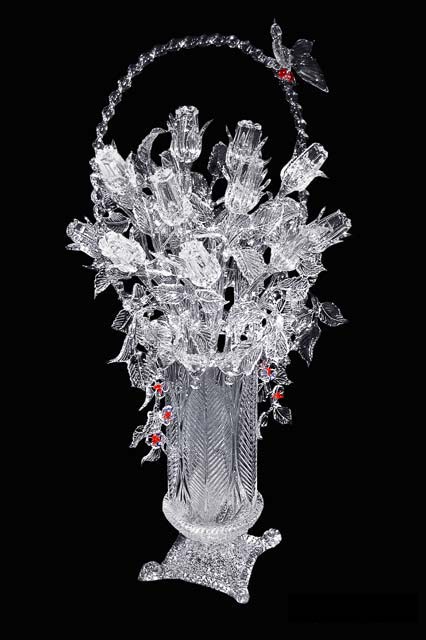 наука
живопись
философия
серебряный 
век
музыка
театр
литература
1909 год  вышел в свет сборник статей «Вехи».
Н.А.Бердяев
С.Л.Франк
С.Н.Булгаков
П.Б.Струве
Работа с текстами
Какие проблемы волнуют интеллигенцию в начале 20 века?
Какие пути выхода из кризиса они предлагали?
Российская наука в начале 20 века
Стилевое разнообразие Серебряного века
Реализм                        Модерн      
                         
в литературе         символизм
                                       акмеизм
В живописи:
«Товарищество                авангардизм
передвижных
выставок»           футуризм    импрес-
                      (в литературе) сионизм
                                      (в живописи)
Реализм«Совестно писать неправду, что было то, чего не было».Л.Н.Толстой
А.П.Чехов«Чайка», «Вишневый сад», «Дядя Ваня», «Три  сестры».
И.А.Бунин
Александр Куприн
М.Горький
Песня о Соколе.              Песня о буревестнике.
В.И.Суриков1907 г. «Стенька Разин».
М.Волошин
И.Е.Репин «Заседание Государственного совета».
А.Е.Архипов «Прачки».
Модерн:
Символизм
Акмеизм
Авангардизм (футуризм, импрессионизм)
символизм
Мистическое содержание
Символы
Расширение художественной впечатлительности
А.Блок
Поэты- символистыВ.Брюсов          К.Бальмонт      Д.Мережковский
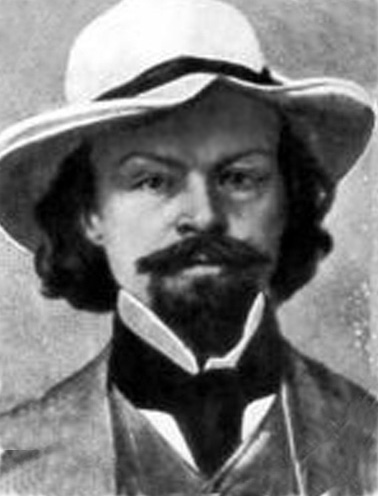 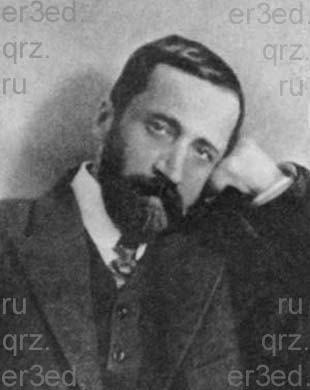 М.Цветаева
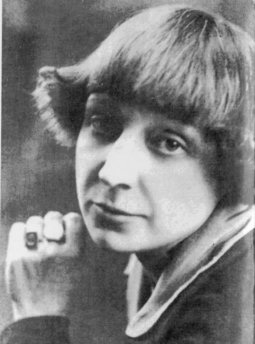 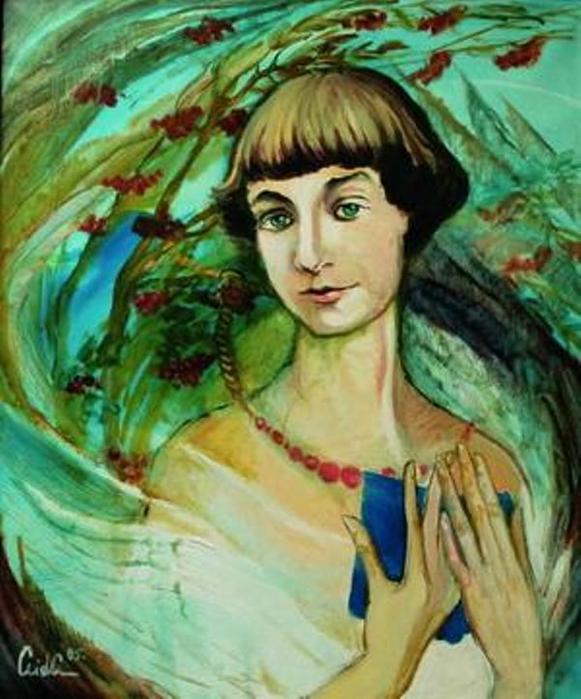 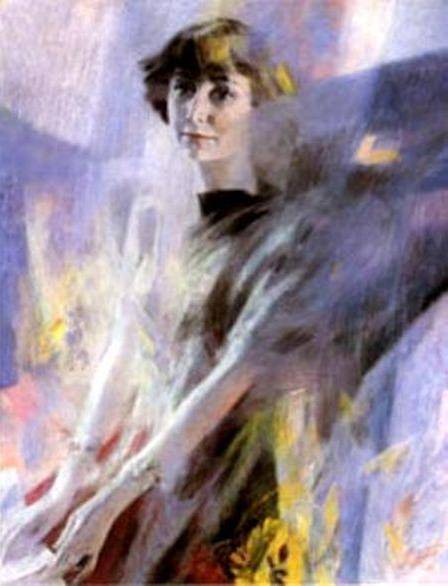 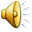 М.А.Врубель
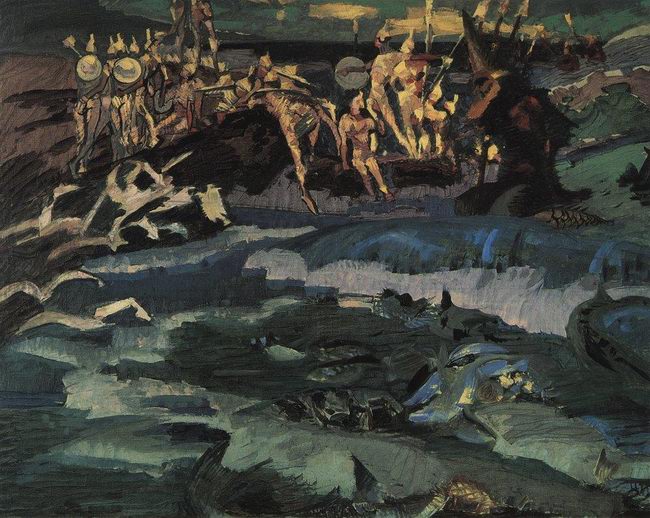 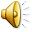 «Демон – дух не столько злобный, сколько страдающий и скорбный, но при этом властный и величавый».
Демон сидящий
Демон поверженный
Мир искусства
С.П.Дягелев
А.Н.Бенуа
К.А.Сомов
Б.М.Кустодиев
М.В.Добужинский
Л.С.Бакст
Н.К.Рерих
М.В.Нестеров
М.А.Врубель
В.А.Серов
Похищение Европы
Н.К.Рерих
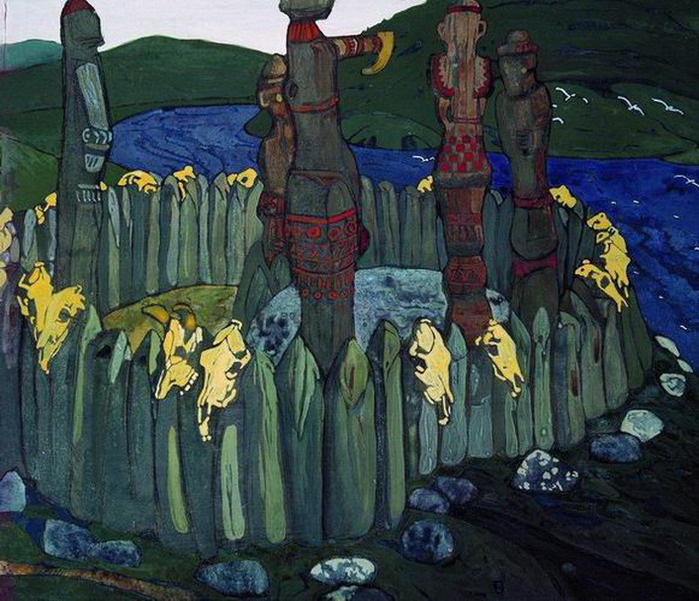 Акмеизм – от греч. «akme»  - Высшая степень чего либо.
АХМАТОВА (наст. фам. Горенко) Анна Андреевна 1889- 1966
МАНДЕЛЬШТАМ Осип Эмильевич (1891-1938), русский поэт.
ГУМИЛЕВ Николай Степанович (1886-1921), русский поэт.
Футуризм – от лат. «futurism»  т.е. будущее.
МАЯКОВСКИЙ Владимир Владимирович  1893 – 1930. 
СЕВЕРЯНИН Игорь (наст. имя и фам. Игорь Васильевич Лотарев) (1887-1941), русский поэт.
ХЛЕБНИКОВ Велимир (наст. имя Виктор Владимирович) (1885-1922), русский поэт.
В.Маяковский
У-                                
лица                                      
Лица                           
у
догов
годов
Рез-
че-
Че- 
Рез
железных
коней
Русский абстракционизм.
Кандинский В.В. 
«Химерическая импровизация» 1913г.
«Композиция» 1910г.
музыка
С. В. Рахманинов, 
        И.Ф.Стравинский,

Н.А. Римский-Корсаков,

А.Н.Скрябин.
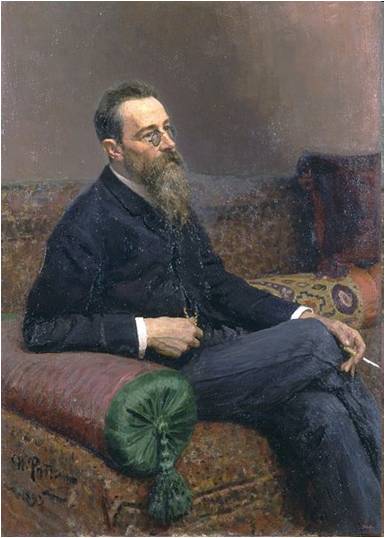 1917 год